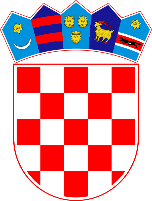 Vlada Republike Hrvatske
Unaprjeđenje upravljanja pravnim osobama u vlasništvu Republike Hrvatske
Zagreb, prosinac 2024.
Paket zakona i okvir upravljanja pravnim osobama u državnom vlasništvu
Zakonski okvir:
Prijedlog Zakona o pravnim osobama u vlasništvu Republike Hrvatske
Prijedlog Zakona o Centru za restrukturiranje i prodaju (CERP)

Usklađeno s nacionalnim strateškim dokumentima i međunarodnim standardima:
Nacionalni plan oporavka i otpornosti 2021‒2026. (NPOO)
Nacionalni program reformi (NPR) 
Smjernice OECD-a (međunarodno priznati standardi i prakse korporativnog upravljanja)
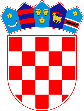 2
Pregled pravnih osoba u vlasništvu državne, regionalne i lokalne vlasti
Navedene pravne osobe obuhvaćaju gotovo 900 društava od čega je gotovo 95% društava u nadležnosti županija, gradova i općina.
Županije, gradovi i općine
Državna razina
800+
36
10
Broj pravnih osoba od posebnog interesa za Republiku Hrvatsku
Društva u nadležnosti županija, gradova i općina
Ostala društva u većinskom vlasništvu države
+138 društava u manjinskom vlasništvu
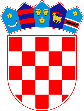 Prihodi pravnih osoba u vlasništvu državne, regionalne i lokalne vlasti
Pravne osobe od posebnog interesa za Republiku Hrvatsku (36 pravnih osoba) generiraju 84% ukupnih prihoda pravnih osoba u vlasništvu državne, regionalne i lokalne razine vlasti.
2,2 milijarde €15%
1%
Za usporedbu, prihodi središnje države u 2023. godini iznosili su 23 milijardi eura.
12,2 milijarde €84%
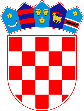 Imovina pravnih osoba u vlasništvu državne, regionalne i lokalne vlasti
Ukupna imovina navedenih pravnih osoba iznosi 54,3 milijarde eura te čini više od 70% bruto domaćeg proizvoda Republike Hrvatske.
Pravne osobe od posebnog interesa s više od 43 milijarde eura aktive čine većinu aktive pravnih osoba u vlasništvu državne, regionalne ili lokalne razine vlasti (više od 80%).
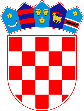 Broj zaposlenih u pravnim osobama u vlasništvu državne, regionalne i lokalne vlasti
Pravne osobe od posebnog interesa zapošljavaju više od polovice ukupnog broja zaposlenika u pravnim osobama u vlasništvu državne, regionalne i lokalne razine vlasti.
Za usporedbu, u 2023. središnja država je zapošljavala 154 tisuće zaposlenika.
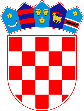 Disperzirana vlasnička prava ‒ koordinacija u okviru Ministarstva financija
Vlasnička prava su disperzirana između nadležnih ministarstava – koordinacija u okviru Ministarstva financija poboljšat će efikasnost sustava i unaprijediti funkciju državnog vlasništva.
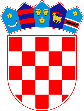 7
Podjela pravnih osoba u državnom vlasništvu
Koordinacijsko tijelo: Ministarstvo financija
PRAVNE OSOBE U DRŽAVNOM VLASNIŠTVU
CERP
Vlasničko tijelo: Nadležna ministarstva
Pravne osobe od posebnog interesa
Ostala trgovačka društva
Pravne osobe od strateškog značaja
Pravne osobe od financijskog ili drugog značaja
Država ima prevladavajući utjecaj
Država nema prevladavajući utjecaj
Gospodare općim i javnim dobrima i dobrima od interesa za Republiku Hrvatsku
1
Poslovanje ima pozitivan učinak na državni proračun ili obavljaju tržišne djelatnosti i time doprinose stabilnosti i razvoju gospodarstva Republike Hrvatske
Prodaja / dodjela HRVI / prijenos ovlaštenicima prava na naknadu za oduzetu imovinu
1
Prodaja / restrukturiranje
Upravljaju infrastrukturom i distribucijskim mrežama u kojima fizička infrastruktura predstavlja prirodni monopol
2
Uključuju djelatnost pružanja javnih usluga
3
npr. HPB d.d
npr. HEP, Hrvatske šume
Opravdani razlog za vlasništvo utvrđen i obrazložen u vlasničkoj politici.
Izlazak države iz vlasništva u skladu s vlasničkom politikom
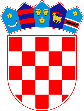 Ključne uloge i procesi (1/4)
Vlada
na prijedlog Ministarstva financija usvaja i donosi: 
vlasničku politiku 
kojom se utvrđuju razlozi za državno vlasništvo. 
politiku isplate dividendi 
kojom se utvrđuju načela isplate dividendi.
politiku primitaka članova nadzornih odbora i uprava
kojom se utvrđuju jasni i transparentni kriteriji za određivanje primitaka članova nadzornih odbora i uprava.	
uredbom propisuje uvjete za kandidate za članove nadzornih odnosno upravnih odbora, članove uprave odnosno izvršnih direktora
utvrđuje pravne osobe od posebnog interesa na prijedlog Ministarstva financija odlukom 
postavlja financijske i nefinancijske ciljeve te ciljeve održivosti
Ciljevi
Ministarstvo financija (Koordinacijsko tijelo)
Nadležna ministarstva
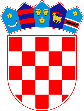 9
Ključne uloge i procesi (2/4)
Vlada
sastoje se od financijskih i nefinancijskih ciljeva te ciljeva održivosti
postavljaju se za sve pravne osobe u državnom vlasništvu
moraju biti relevantni, jasni, precizni, mjerljivi i vremenski određeni, a postavljaju se kroz ključne pokazatelje uspješnosti
sastavni su dio srednjoročnih i godišnjih planova
javno se objavljuju
Ciljevi
Ministarstvo financija (Koordinacijsko tijelo)
Nadležna ministarstva
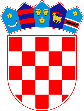 10
Ključne uloge i procesi (3/4)
Vlada
izrađuje akte o korporativnom upravljanju u pravnim osobama od posebnog interesa i ostalim trgovačkim društvima 
prati i analizira kvalitetu korporativnog upravljanja
izvršava članska prava u pravnim osobama od posebnog interesa koja se bave djelatnostima iz nadležnosti Ministarstva financija
daje mišljenje na financijske i nefinancijske ciljeve, ciljeve održivosti te ključne pokazatelje uspješnosti
predstavlja Republiku Hrvatsku u skupštini pravnih osoba od posebnog interesa iz nadležnosti Ministarstva financija
sudjeluje u postupcima izbora kandidata za članove nadzornih odbora
priprema i javno objavljuje objedinjeno godišnje izvješće o poslovanju državnih poduzeća, koje se dostavlja Vladi i podnosi Hrvatskom saboru
Ciljevi
Ministarstvo financija (Koordinacijsko tijelo)
Nadležna ministarstva
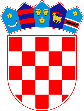 11
Ključne uloge i procesi (4/4)
Vlada
izvršavaju članska prava u pravnim osobama od posebnog interesa iz svoje nadležnosti 
predstavljaju Republiku Hrvatsku u skupštini pravnih osoba od posebnog interesa iz svoje nadležnosti
predlažu financijske i nefinancijske ciljeve, ciljeve održivosti te ključne pokazatelje uspješnosti u koordinaciji s pravnim osobama u vlasništvu Republike Hrvatske
analiziraju ciljeve i ključne pokazatelje uspješnosti na razini sektora i izrađuju sektorske analize
sudjeluju u izboru kandidata za članove nadzornih odbora u pravnim osobama od posebnog interesa  iz svoje nadležnosti
izvještavaju Ministarstvo financija o provedbi vlasničke politike
Ciljevi
Ministarstvo financija (Koordinacijsko tijelo)
Nadležna ministarstva
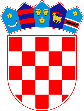 12
Transparentan proces izbora i imenovanja članova nadzornih odbora
Ključne novine koje proizlaze iz zakonskog okvira su utvrđivanje raznolikosti u sastavu nadzornog odbora te transparentniji proces izbora članova nadzornih odbora.
Kako se bira?
Kako se donosi odluka o odabiru?
Postupak izbora kandidata provode povjerenstva, koja osniva Vlada 
Javni natječaj
Raznolikost u sastavu (prema spolu, dobi, obrazovanju i profesionalnom iskustvu) 
Najmanje 33% neovisnih članova
Skupština bira članove nadzornog odbora na temelju Odluke Vlade
Vlada donosi odluku o izboru kandidata na prijedlog peteročlanog povjerenstva
Povjerenstvo se sastoji od:
2 predstavnika Vlade
1 predstavnika Ministarstva financija
1 neovisnog stručnjaka i
1 predstavnika nadležnog ministarstva (za pravne osobe od posebnog interesa) 
ili 1 predstavnika Centra za restrukturiranje i prodaju (CERP) (za ostala trgovačka društva)
Nadzorni odbor
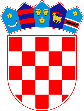 13
Što znači biti neovisan?
Definicija neovisnosti
Ostali uvjeti
Nadzorni odbor
Neovisan u odnosu na društvo i u odnosu na vlasnika
u odnosu na društvo (prema Zakonu o trgovačkim društvima), primjerice, u posljednje 3 godine:
ne smije biti dioničar društva ili povezanih društava
ne smije biti član uprave društva ili povezanih društava 
ne smije ostvarivati prihod iz poslovnog odnosa s društvom ili povezanim društvima (osim naknade za članstvo u nadzornom odboru)
u odnosu na vlasnika, npr. obveznici primjene zakona koji uređuje sprječavanje sukoba interesa u obnašanju javnih dužnosti:
ne mogu biti članovi nadzornog odbora pravne osobe u državnom vlasništvu
Dobar ugled, odgovarajuća stručna znanja, sposobnost iskazivanja neovisnog mišljenja
Članovi nadzornog odbora moraju skupno imati stručna znanja, sposobnosti i iskustvo potrebno za neovisno i samostalno nadziranje vođenja poslova
.
Kriteriji neovisnosti bit će propisani Uredbom o izboru i imenovanju članova nadzornih odbora i uprava
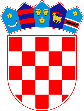 14
Transparentan proces izbora i imenovanja članova uprava
Ključna novina koja proizlazi iz zakonskog okvira je da nadzorni odbor provodi postupak izbora uprave.
Kako se bira?
Kako se donosi odluka o odabiru?
Postupak izbora provodi nadzorni odbor
Javni natječaj
Članovi uprave moraju zajedno imati stručna znanja, sposobnosti i iskustvo potrebno za neovisno i samostalno vođenje društva
Odluku o odabiru kandidata za člana uprave donosi nadzorni odbor uz prethodnu suglasnost Vlade.
Uprava
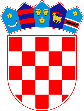 15
Pozitivni utjecaj novog sustava kroz sljedeće ključne promjene
Uspostava formalnog okvira za interakciju s pravnim osobama u državnom vlasništvu putem:
vlasničke politike (utvrđivanje razloga za vlasništvo)
uspostave sustava zadavanja ciljeva i ključnih pokazatelja uspješnosti (KPU-eva)
Ministarstvo financija postaje Koordinacijsko tijelo za nadležna ministarstva i CERP
Profesionalizacija i poboljšanje kompetencija članova nadzornih odbora i uprava
Politika primitaka koja predstavlja temelj za utvrđivanje jasnih i transparentnih kriterija za određivanje primitaka nadzornih odbora i uprava
Transparentnost izvještavanja prema javnosti (agregirano izvješće o poslovanju pravnih osoba usvaja Vlada i podnosi Hrvatskom saboru)
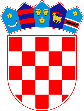 16
Hvala na pozornosti!